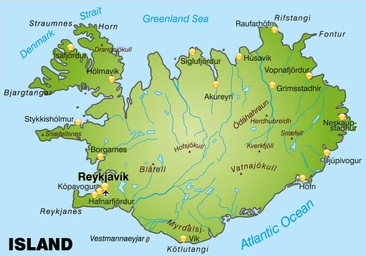 Hvar á Íslandi?
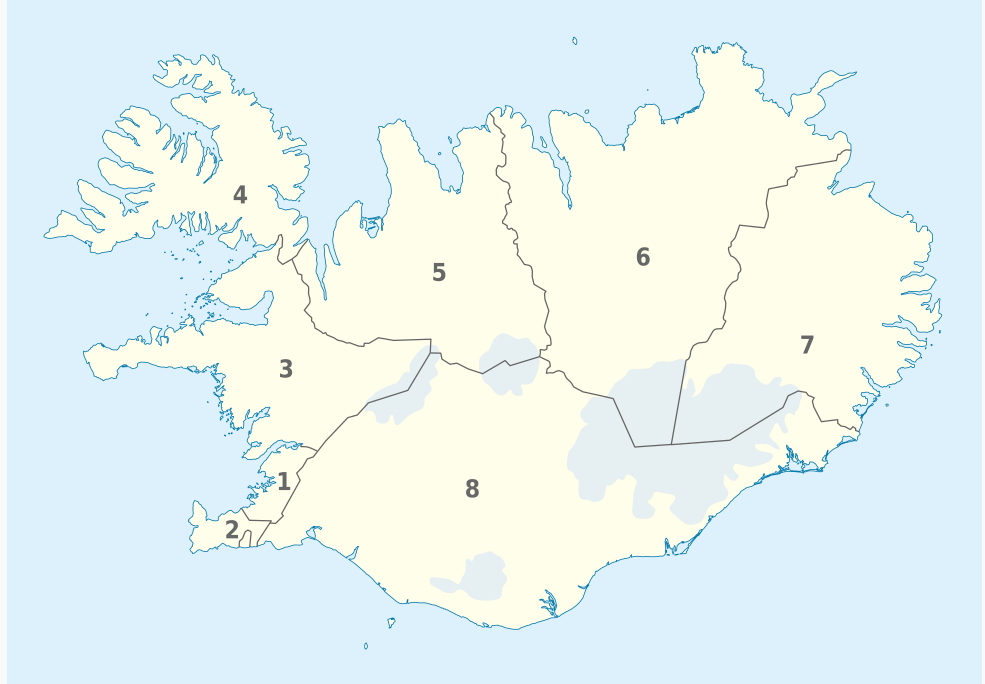 Hvað heita þessir lands-hlutar?
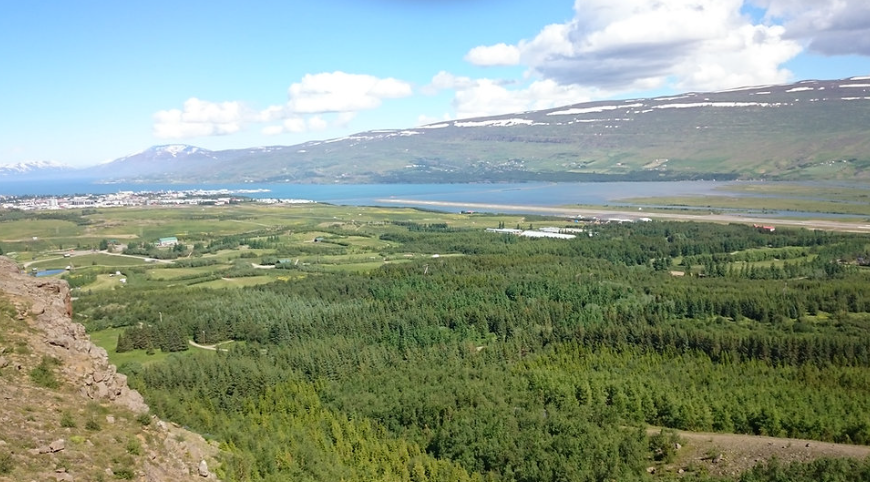 Skógur
Kjarna-skógur (Norðurland Eystra)
Hallormstaða-skógur (Austurland)
Jökull
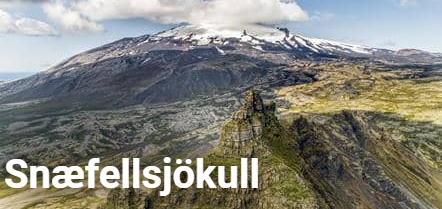 Vatna-jökull, Langjökull, Hofsjökull, Eyjafjallajökull, Mýrdalsjökull (Suðurland)
Snæfellsjökull (Vesturland)
Drangajökull (Vestfirðir)
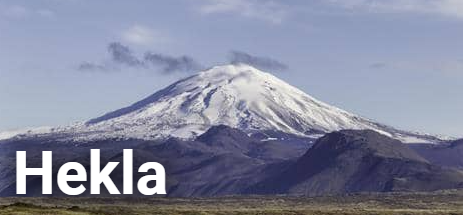 Eld-fjall
Hverfjall, Námafjall (Norðurland Eystra)
Katla, Hekla, Laki (Suðurland)
Grábrók (Vesturland)

Á hálendinu: Askja, Herðubreið, Trölladyngja
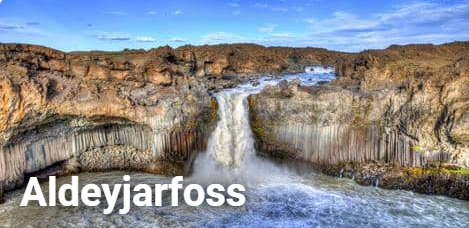 Foss
Skógafoss, Seljalandsfoss (Suðurland)
Góðafoss, Dettifoss, Aldeyjarfoss, Reykjafoss (Skagafjörður) (Norðurland)
Hengifoss (Austurland)
Gullfoss (Suðurland)
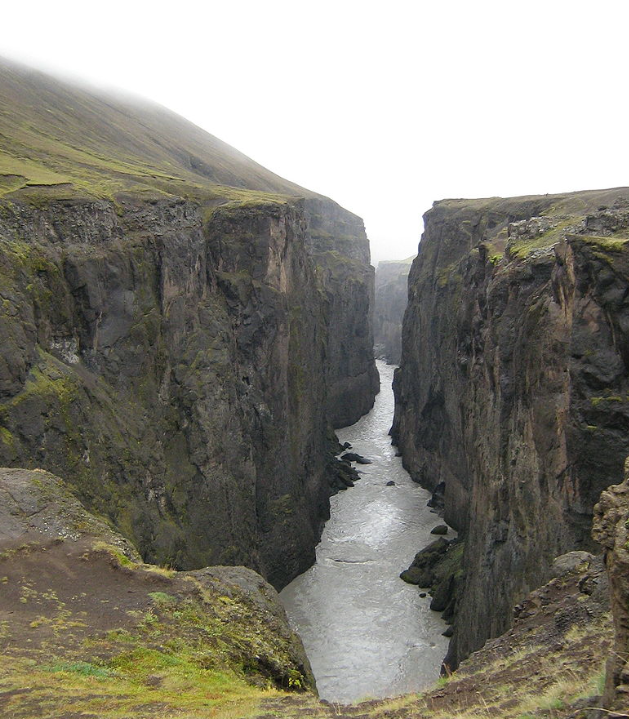 Gljúfur
Kolugljúfur við Viðidalsá (Norðurland)
Fjaðrársgljúfur (Suðurland)
Hafrahvammagljúfur (Austurland)
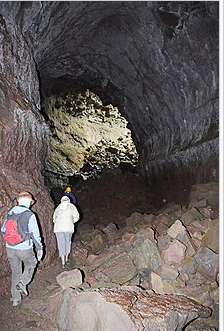 Hellir
Surtshellir, Viðgelmir (Vesturland) 
Grjótagjá (Norðurland Eystra)
Kverkfjöll (Hálendið Norðurland)
Þríhnúkahellir (Suðurland)
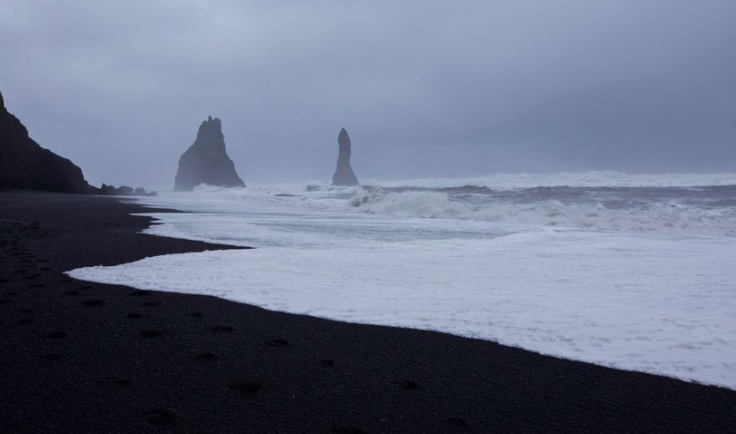 Strönd
Skarðsvík á Snæfellsnesi (Vesturland)
Vestrahorn (Austfirðir)
Reynisfjara (Suðurland)
Rauðisandur (Vestfirðir)
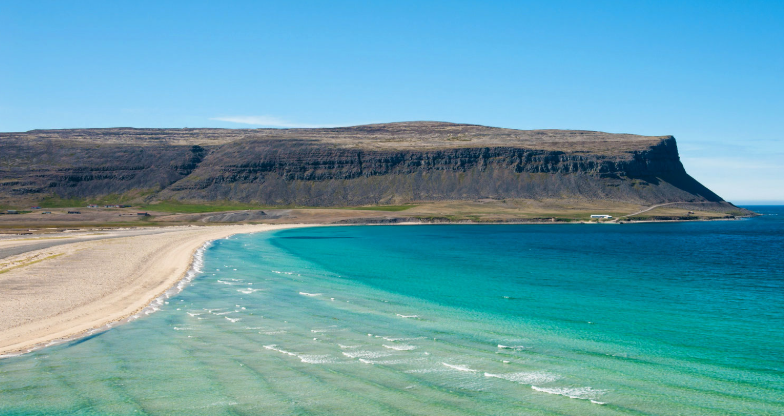 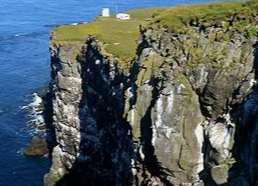 Bjarg
Látrabjarg (Vestfirðir)
Ytri-Björg (Norðurland Vestra)
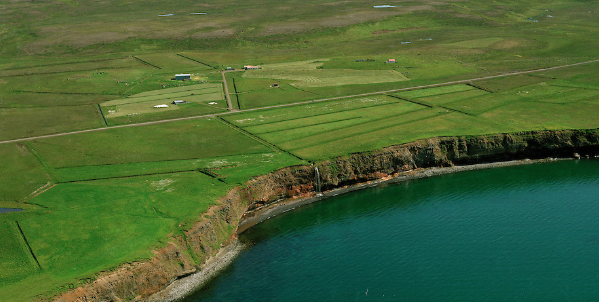 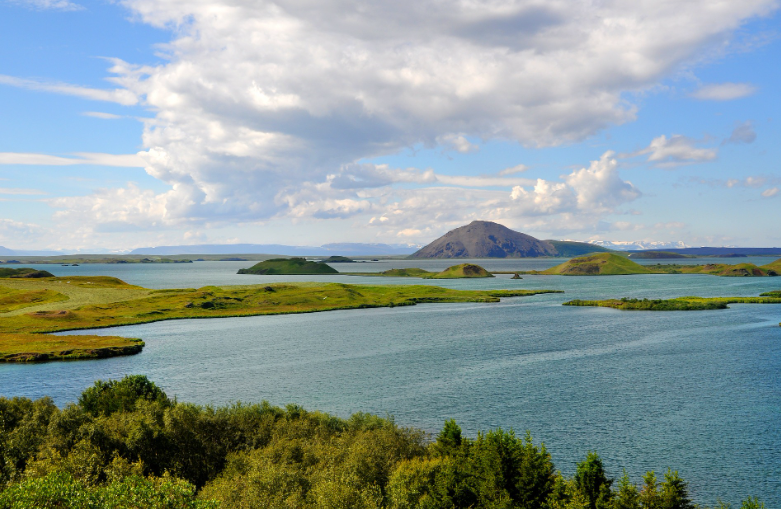 (Stöðu)vötn
Mývatn (Norðurland)
Þingvallavatn (Suðurland)
Öskjuvatn (Hálendið, Norðurland)
Kleifarvatn (Suðurland)
Dalur
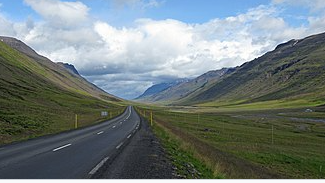 Öxnadalur (Norðurland)
Víðidalur (Norðurland Vestra)
Seljalandsdalur (Suðurland)
Bárðardalur (Norðurland)
Flateyjardalur (Norðurland)
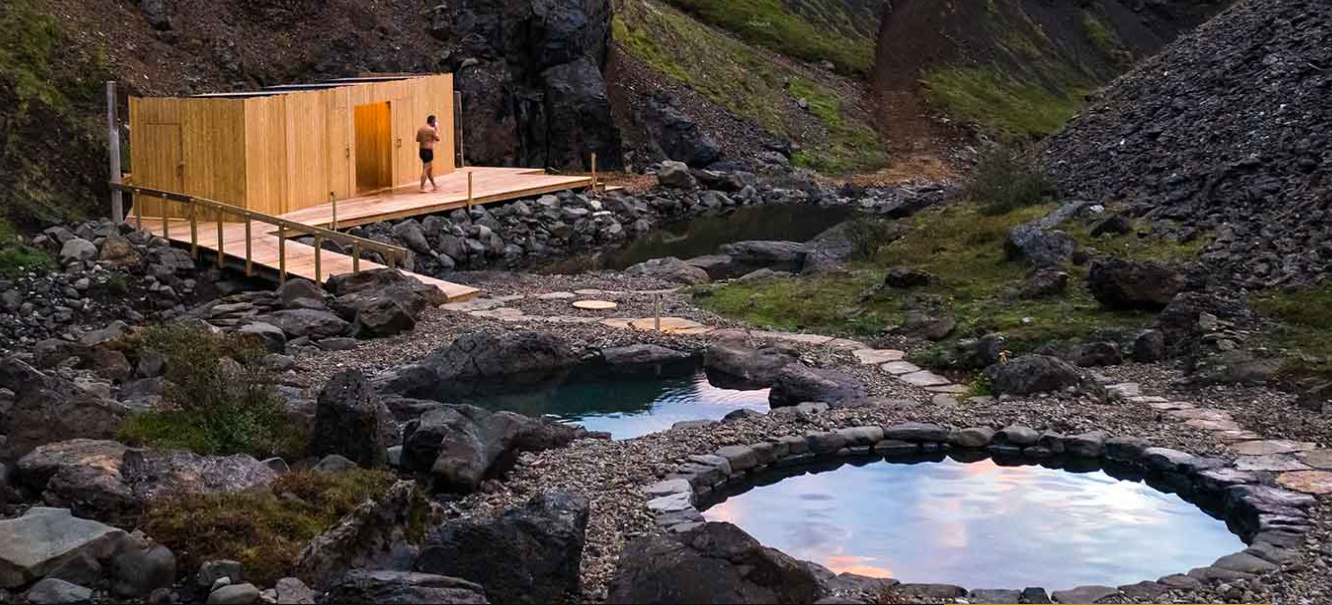 Náttúru-böð á Íslandi
Skógar-böð, Geosea-sjóböð, Jarð-böð (Norðurland)
Vök við Urriðavatn (Austurland)
Bláa Lónið (Suðurnes)
Hvammsvík sjóböð (Suðurland)
Krauma í Borgarfirði (Vesturland)
Húsafell Giljaböð (Vesturland)